This unit on Astrophysics deals with the origins of the Universe and the Earth, a topic that is sensitive to some people’s faith.
Science makes models based on concrete evidence.  

Science does not prove anything absolutely, it only makes models.  The models are either supported or refuted by experiment or observation.
The theories and models I will be talking about are well supported by observation, experiment,  and other theories, but they will never be proven.  

Science has had a good track record, in the last 300 years, there has not been a major reversal in a theory, only refinements.
Some scientists believe that God is make believe, but a great many others believe that Science is the act of explaining God’s way.

Hawking

Einstein
My own perspective is that science and faith are complementary.  

Science deals with only that which can be observed in a concrete sense.

Faith deals with matters of the heart for which there is no concrete evidence
Science
Faith
Together science and faith describe my universe - they complement each other
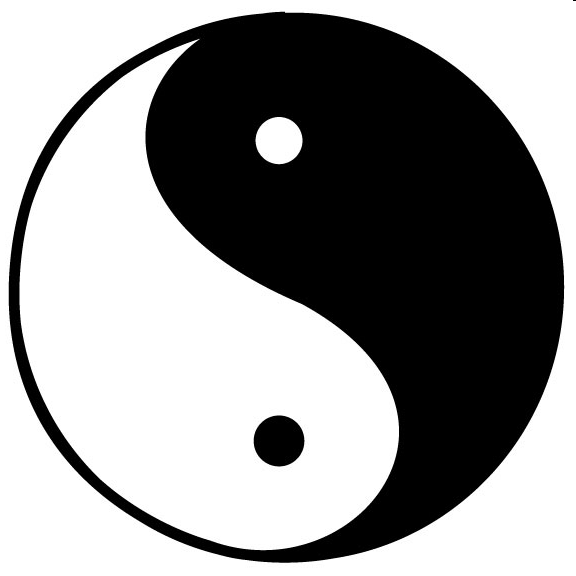 "Science without religion is lame, religion without science is blind."      Albert Einstein (1941)